Uuden jäsenen perehdytys
[Lisää klubin nimi tähän]
[Speaker Notes: Vinkki kouluttajalle: Lisää tähän muuta tarvittavaa tietoa, kuten uuden jäsenen perehdytyksen hoitavan kouluttajan nimi. Käytä tätä PowerPoint-esitystä yhdessä Uuden jäsenen perehdytysoppaan kanssa. Varmista, että jokainen osallistuja on saanut kopion Uuden jäsenen perehdytysoppaasta, jotta he voivat seurata esitystä.]
Yhteenveto uuden jäsenen perehdytyksestä
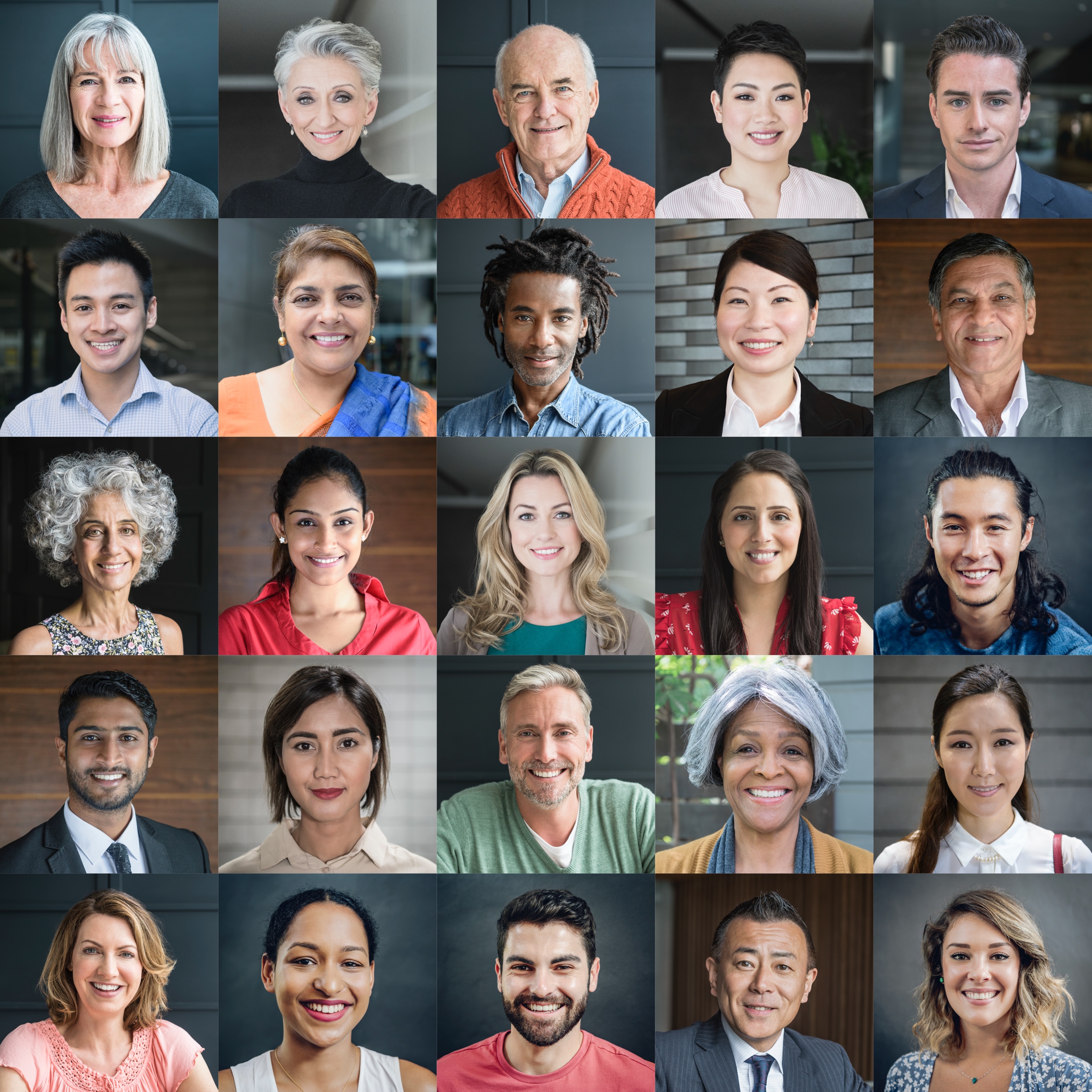 Uuden jäsenen perehdytys on jaettu neljään osaan:
Keitä lionit ovat
Oma klubisi
Piiri ja moninkertaispiiri
Lions Clubs International (LCI)
Keitä lionit ovat
Lionit ovat miehiä ja naisia, jotka ovat sitoutuneet palvelemaan apua tarvitsevia joko omilla paikkakunnillaan tai eri puolilla maailmaa.

Lähes 1,4 miljoonaa jäsentä
Yli 200 maassa
Yli 48 000 klubia
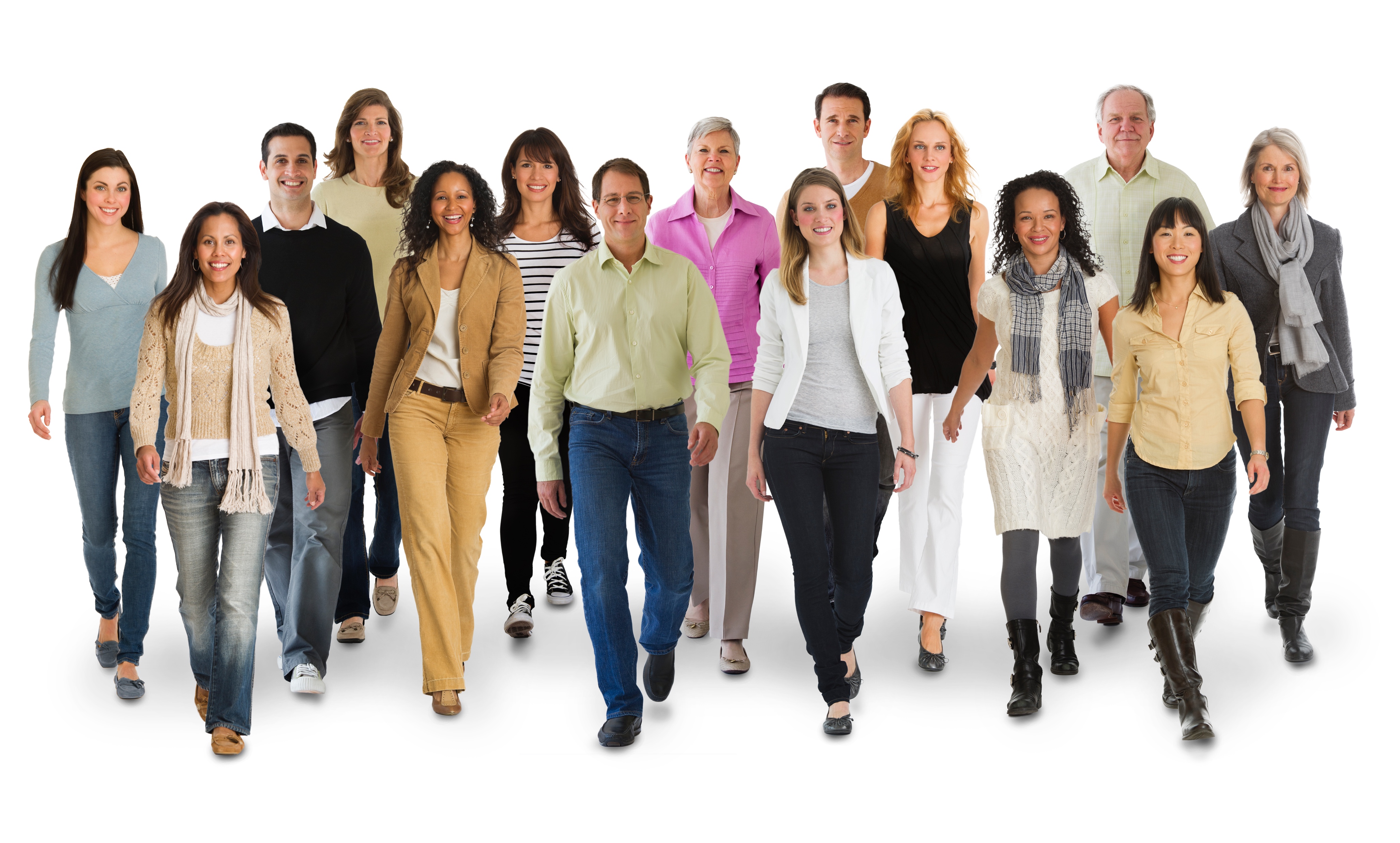 Keitä lionit ovat
Näkemyksemme: Olla maailmanlaajuisesti johtavassa asemassa yhteisö- ja humanitäärisessä palvelussa.
Toiminta-ajatus: Mahdollistaa vapaaehtoisten palvelutyö paikkakunnillaan, vastata humanitäärisiin tarpeisiin, rohkaista rauhaan ja edistää kansainvälistä yhteisymmärrystä lionsklubien välityksellä.
Motto: "Me palvelemme"
Slogan: Liberty, Intelligence, Our Nation's Safety (Suomessa tulkittuna: Luovuta Isänmaasi Onnellisempana Nousevalle Sukupolvelle).
Tarkoitukset: LCI:lla on lista tarkoituksista, jotka ilmaisevat miksi lionsklubit ovat olemassa.
Lionsperiaatteet: LCI on määritellyt lionsperiaatteet, jotka asettavat tietyt standardit lioneille.
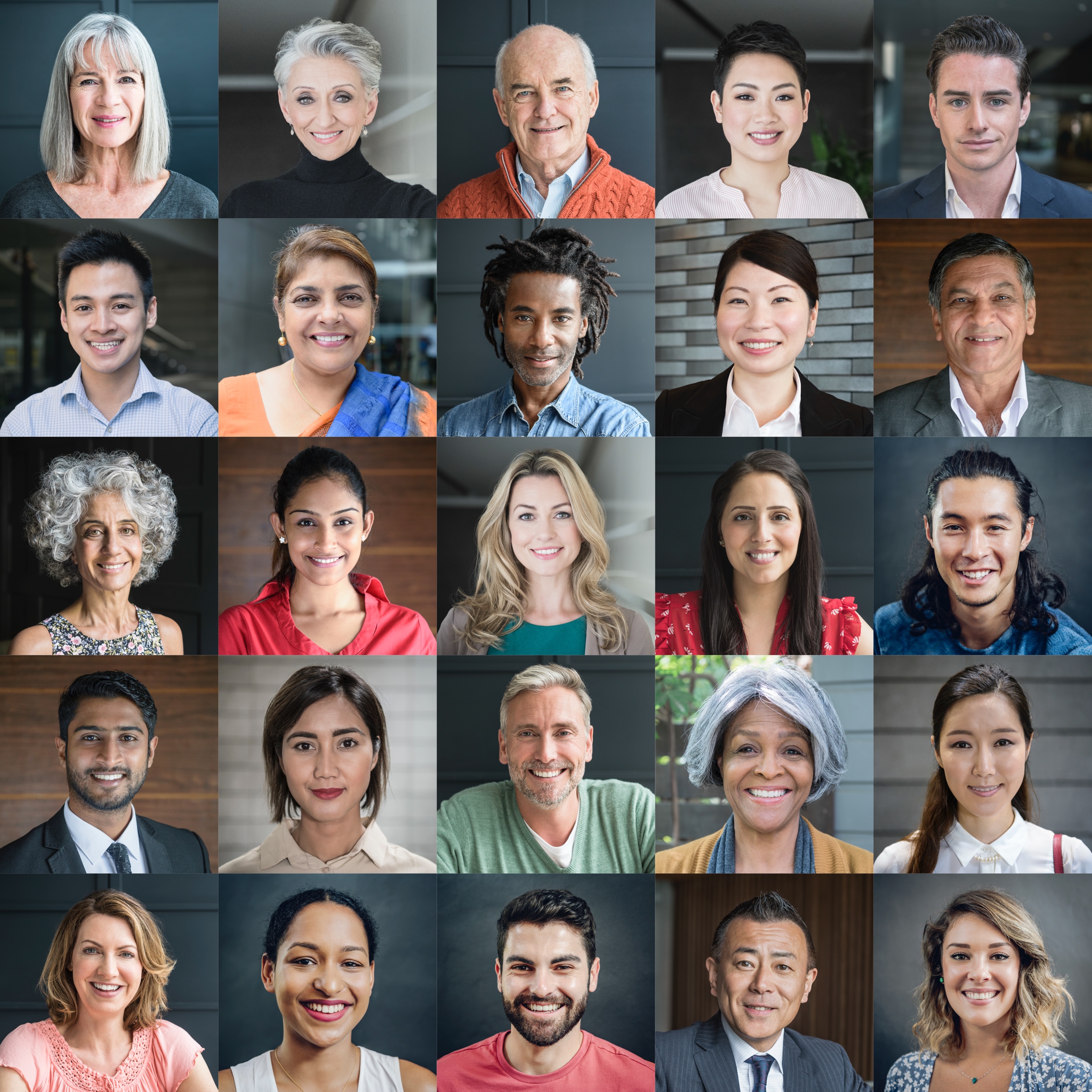 [Lisää klubin nimi tähän]
Historia
Perustamisvuosi: [Lisää]
Perustajajäsenten lukumäärä: [Lisää]
Klubit, joita sponsoroimme: [Lisää]
Tärkeät palkinnot tai saavutukset: [Lisää]
[Speaker Notes: Vinkki kouluttajalle: Muokkaa tätä diaa tarpeen mukaan. Poista asiat, jotka eivät liity teidän klubiinne ja lisää muita klubiinne liittyviä asioita.]
Klubivirkailijat
Presidentti: [Lisää]
Edellinen presidentti: [Lisää]
Varapresidentti: [Lisää]
Sihteeri: [Lisää]
Rahastonhoitaja: [Lisää]
Jäsenjohtaja: [Lisää]
Markkinointiviestinnän johtaja: [Lisää]
Palvelujohtaja: [Lisää]
Klubimestari: [Lisää]
Tail Twister: [Lisää]
[Speaker Notes: Vinkki kouluttajalle: Lisää nykyisten klubivirkailijoiden nimet. Lisää tai poista kohdat, jos klubilla on eri virkailijat kuin ne jotka on mainittu tässä.]
Perinteet
[Listaa perinteet, joita klubilla on ja kerro miksi klubilla on nämä perinteet.]
Vaalit
Virkailijat valitaan joka vuosi
Klubipresidentti nimittää nimitystoimikunnan maaliskuussa
Nimitystoimikunta valitsee ehdokkaat
Klubi äänestää huhtikuussa
Virkakausi alkaa 1. heinäkuuta
Palkinnot
Vaikka palvelu itsessään on jo palkinto, tulee myös erityissaavutuksista ja virstanpylväistä saada tunnustusta ja niitä tulee juhlia. Alla olevat palkinnot ovat kaikkien lionien saavutettavissa. 
Key-jäsenpalkinto
Chevronit
Jäsenkummien palkitseminen
Laajennuspalkinnot
[Speaker Notes: Vinkki kouluttajalle: Lisää tähän tietoja ja esimerkkejä paikallisista piirim, klubin, tai moninkertaispiirin palkinnoista.]
Palvelu- ja varainkeruuaktiviteetit
[Listaa palveluprojektit, joihin klubi osallistuu.]
[Speaker Notes: Vinkki kouluttajalle: Voit lisätä valokuvia projekteista tälle kalvolle.]
Jäsenyys
Lionsklubin jäsenyys tuo mukanaan monia etuja, mukaan lukien:
Paikka maailmanlaajuisessa hyväntekeväisyysyhteisössä
Tuki, työkalut ja resurssit palvelun parantamiseksi
Mahdollisuuksia kehittää johtamistaitoja
Ilo ja tyydytys, jonka saa muiden auttamisesta
Verkostoitumismahdollisuudet paikallisten ja kansainvälisten johtajien kanssa
Ystävyyssuhteet muihin palveluhenkisiin ihmisiin
Lionjäsenten nauttima arvostus ja uskottavuus
Kokoukset
Milloin: [Lisää]
Missä: [Lisää]
[Speaker Notes: Vinkki kouluttajalle: Lisää muuta kokouksiin liittyvää tietoa.]
Jäsenmaksut ja budjetit
Jäsenmaksut yhteensä
Klubin jäsenmaksut: [Lisää]
Piirin ja moninkertaispiirin jäsenmaksut: [Lisää]
Kansainväliset jäsenmaksut: US$43

Aktiviteettibudjetti

Hallintobudjetti
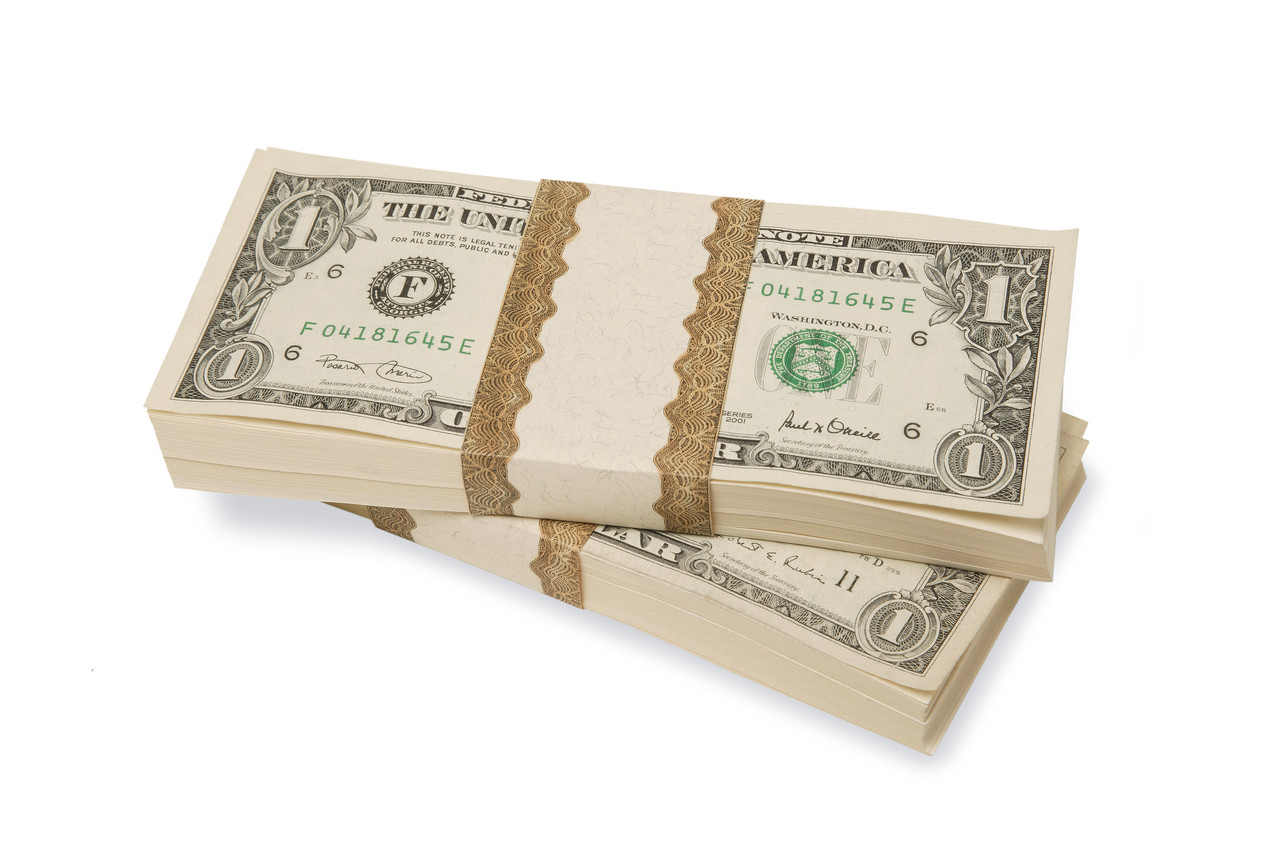 [Speaker Notes: Vinkki kouluttajalle: Selitä, että aktiviteettibudjetti koostuu yleisöltä kerätyistä varoista ja niitä voidaan käyttää vain paikkakunnan tai yleisön tarpeiden täyttämiseen. Hallintobudjetista hoidetaan klubin toiminta ja nämä varat tulevat yleensä klubin jäsenmaksuista.]
Miten pidämme yhteyttä
[Listaa kaikki viestintätavat kuten uutiskirjeet, sähköposti, Facebook, nettisivu, jne.]
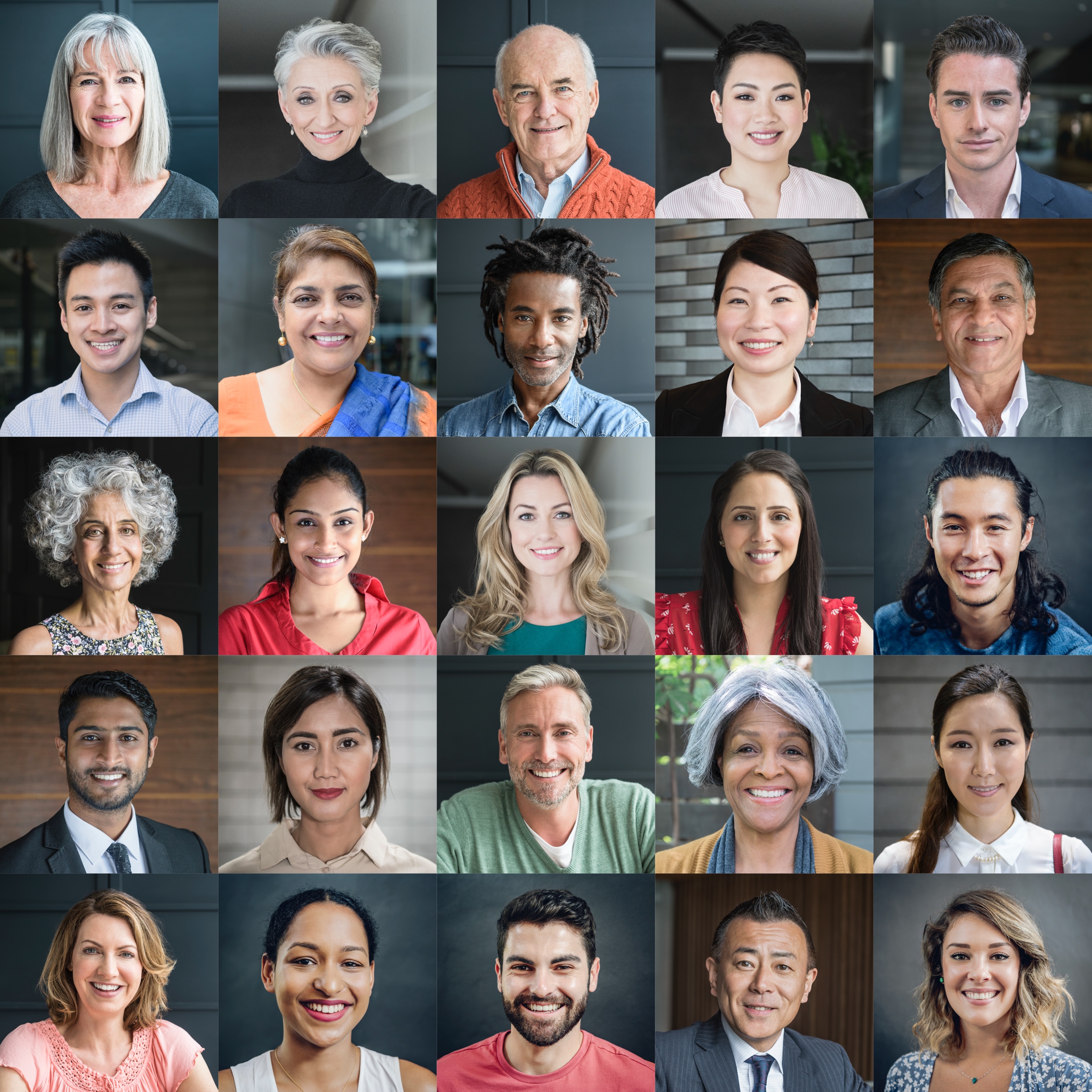 Piiri ja moninkertaispiiri
Organisaation rakenne
Piirejä on noin 750, joissa on vähintään 35 klubia ja vähintään 1250 jäsentä.
Jokaisella piirillä on piirikuvernööri

Kaksi tai useampi piiriä muodostaa moninkertaispiirin tietyllä alueella.

Meidän moninkertaispiirimme: [Lisää]

Meidän piirimme: [Lisää]
[Speaker Notes: Vinkki kouluttajalle: Voit lisätä muuta tietoa tähän piiristä ja moninkertaispiiristä kuten esim. piirin aluerajat ja tietoja moninkertaispiiristä.]
Piirin johto
Piirikuvernööri: [Lisää]
Ensimmäinen varapiirikuvernööri: [Lisää]
Toinen varapiirikuvernööri: [Lisää]
Piirihallituksen sihteeri-rahastonhoitaja [Lisää]
Piirin puheenjohtajat: [Lisää]
Lohkon puheenjohtaja: [Lisää]
Kuvernöörineuvosto: [Lisää]
Maailmanlaajuinen toimintaryhmä:
Piirin Maailmanlaajuisen toimintaryhmän puheenjohtaja (piirikuvernööri): [Lisää]
Piirin Maailmanlaajuisen jäsentyöryhmän koordinaattori: [Lisää]
Piirin Maailmanlaajuisen johtajakoulutusryhmän koordinaattori: [Lisää]
Piirin Maailmanlaajuisen palveluryhmän koordinaattori: [Lisää]
[Speaker Notes: Vinkki kouluttajalle: Käy lyhyesti läpi jokainen näistä viroista. Roolien kuvaukset löytyvät kouluttajan ja koulutettavan käsikirjoista.]
Piirin vuosikokous
Piirikokouksella on seuraavat tarkoitukset:
Antaa piirin lioneille tilaisuuden tavata toisiaan ja ystävystyä
Johtaa piirin toimintaa yleensä
Valita piirikuvernööri ja muita vaaleilla valittavia virkailijoita
Järjestää seminaareja

[Lisää tietoa tämän vuoden vuosikokouksesta.]
Miten piiri ja moninkertaispiiri hoitavat viestinnän
[Listaa kaikki tavat, joilla piiri ja moninkertaispiiri viestivät, kuten uutiskirjeet, Facebook, sähköpostit, nettisivut, jne.]
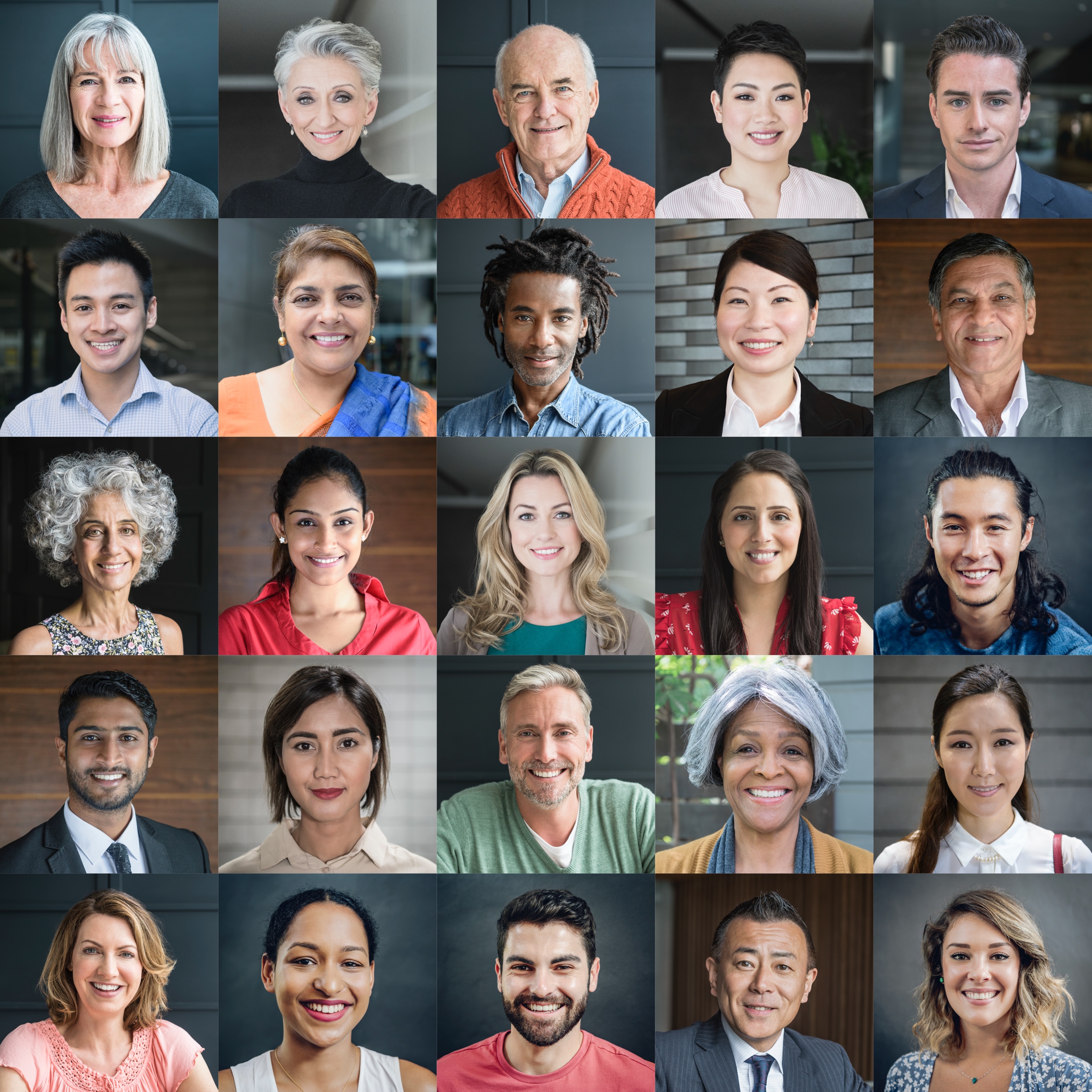 Lions Clubs International
Historia
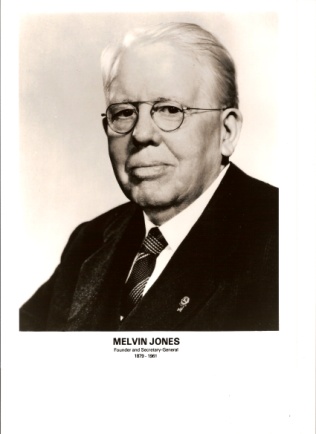 Nimi ja logo
Järjestön virallinen nimi on "The International Association of Lions Clubs" tai lyhyemmin "Lions Clubs International." 

Nimi valittiin salaisella lippuäänestyksellä usean eri vaihtoehdon väliltä, koska leijonat edustavat voimaa, rohkeutta, luotettavuutta ja toimintaa.
Logo muodostuu kultaisesta "L" -kirjaimesta sinisellä pohjalla ja sitä ympäröi kultainen rengas. Ympyrän molemmilla puolilla on leijonan pään profiili, yksi katsoo taaksepäin kohti ylpeää menneisyyttä ja toinen katsoo optimistisena kohti tulevaisuutta.
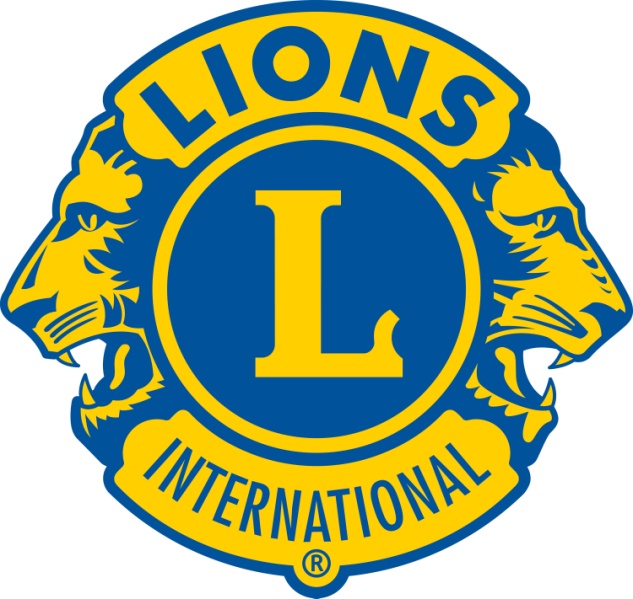 Organisaation rakenne
Kansainväliset virkailijat toteuttavat toimintaperiaatteita ja palvelevat maailman lionien inspiraationa.
Kansainvälinen presidentti: [Lisää]
Ensimmäinen varapresidentti: [Lisää]
Toinen varapresidentti: [Lisää]
Kolmas varapresidentti [Lisää]
Edellinen presidentti/LCIF:n puheenjohtaja: [Lisää]

Kansainvälinen hallitus on järjestön johtoelin.
34 jäsentä

Kansainväliset ohjesäännöt ja mallisäännöt ohjaavat järjestön toimintaa ja määrittelevät säännöt, joiden puitteissa toimitaan.
Kansainvälinen vuosikokous
Vuosikokous tuo joka vuosi viikon ajaksi yhteen tuhansia lioneita eri puolilta maailmaa käsittelemään järjestön asioita, saamaan koulutusta ja juhlimaan ystävyyttä.
Kansainvälinen päämaja
Sijaitsee Oak Brookissa, Illinoisin osavaltiossa.
Noin 275 työntekijää 11 jaostossa:
Vuosikokous
Piiri- ja klubihallinto
Talous
Tietotekniikka
Johtajakoulutus 
Lakiasiat
Lions Clubs Internationalin säätiö
Markkinointi
Jäsentoiminnot 
Jäsentoiminta ja jäsentuki
Palveluaktiviteetit
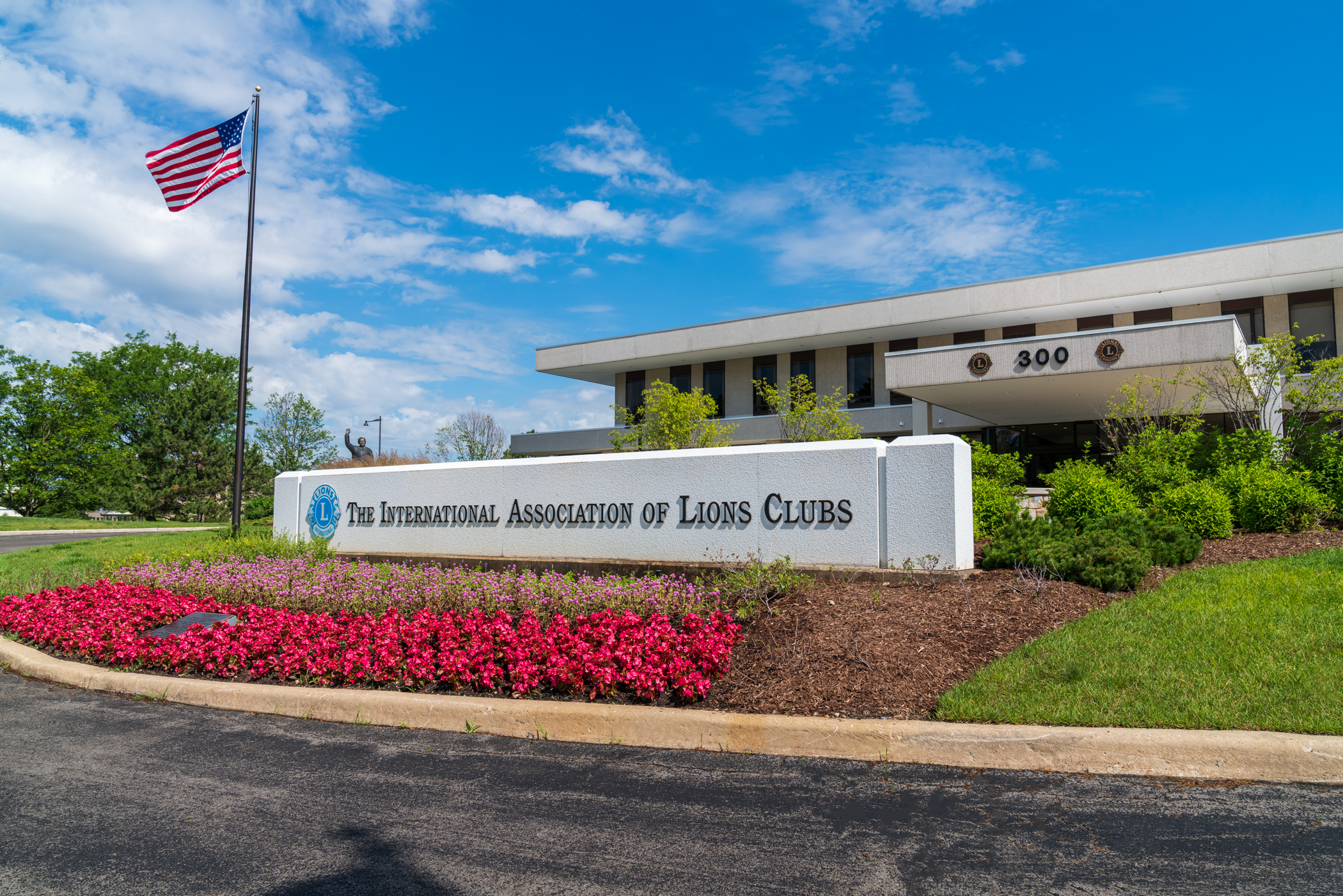 Lions Clubs Internationalin säätiö (LCIF)
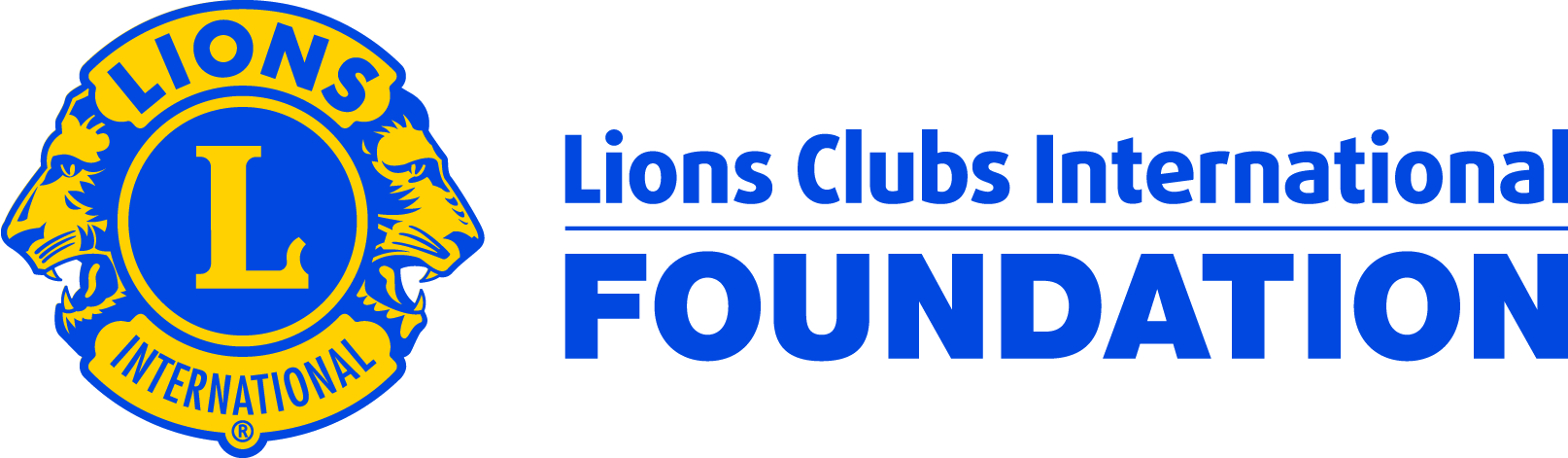 Tärkeitä tietoja
Perustettiin vuonna 1968: Lions Clubs Internationalin virallinen säätiö, lionien palvelutyön tueksi

Myöntää apurahoja lioneille suuren mittakaavan humanitäärisiin projekteihin

On riippuvainen lahjoituksista

Tähän päivään mennessä mylnnettyjen apurahojen yhteissumma yli 1 miljardia Yhdysvaltain dollaria

Meneillään on historiamme kunnianhimoisin varainkeruukampanja.
Lions Clubs Internationalin säätiö (LCIF)
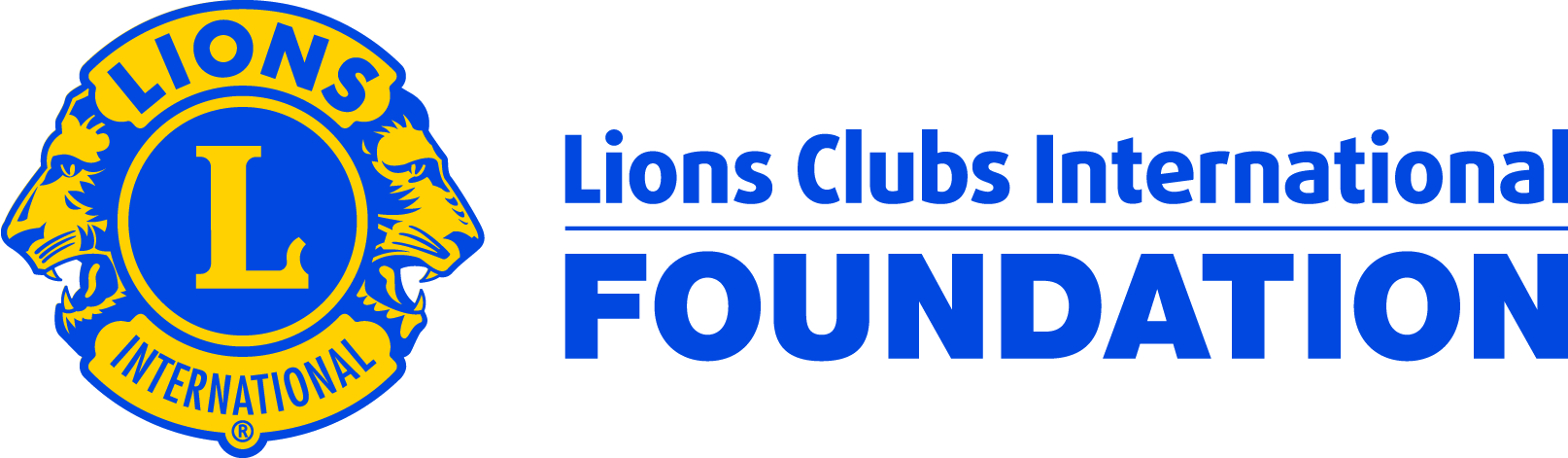 Yli 50 Vaikutus VUOTTA
120 miljoonaa dollaria katastrofi- ja hätäapuun

16 miljoonaa lasta saanut aåua Lions Questin välityksellä

9,1 miljoonaa kaihileikkausta suoritettu

Miljoonat lapset saaneet tuhkarokkorokotuksen
Johtajakoulutus
LCI tarjoaa koulutus- ja kehittämismahdollisuuksia lioneille. Maailmanlaajuinen johtajakoulutusryhmä (GLT) on näiden ohjelmien taustalla, mukaan lukien:
Aloittavien lionjohtajien koulutusinstituutit
Kokeneempien lionjohtajien koulutusinstituutit
Kouluttajien koulutusinstituutit
Alueelliset lionjohtajien koulutusinstituutit
Piirikuvernööri-elektien seminaari
Moninkertaispiirin johtajakoulutuksen rahoitus
Piirin GLT-rahoitustukiohjelma
Webinaarit
Lionien oppimiskeskus
Lionkouluttajien virallinen pätevöitymisohjelma (Lions Certified Instructor Program)
Palveluaktiviteetit
Koska lionit pyrkivät vastaamaan yhteiskuntiemme suurimpiin haasteisiin toimimme monilla eri alueilla, mutta kaikkia lioneita yhdistävät viisi maailmanlaajuista avustuskohdetta. Maailmanlaajuinen palveluryhmä (GST) on kantava voima näiden ohjelmien takana, ja kertoo inspiroivia palvelutarinoita, jotka kannustavat johtajia toimintaan.
Diabetes
Näkökyky
Nälän helpottaminen
Ympäristö
Lapsuusiän syöpä
Jäsenkehitys
Uusien jäsenten hankkiminen klubiisi varmistaa, että klubissasi on jatkossakin uusia, innokkaita jäseniä palvelemassa tarpeessa olevia ja identifioimassa uusia palveluprojekteja paikkakunnallasi järjestettäväksi. Jäsenohjelmat on suunniteltu stimuloimaan kasvua ja vahvistamaan jäsenyyden laatua:
Perhejäsenyys
Opiskelijajäsenyys
Leosta lioniksi
Lionien maailmanlaajuinen jäseneksiottopäivä
Leoklubit
Liitännäisklubit

Lisäksi, uusien klubien muodostaminen on tärkeää vähempivaraisilla alueilla. Jäsenyystyyppejä löytyy useita, joista voi valitse itselleen parhaiten sopivan:
Perinteinen lionsklubi
Kampuslionsklubit
Leo-lionsklubit
Lioness-lionsklubi
Teemaklubi
Tervetuloa lionsklubiimme!
Kysymyksiä?